This material is based upon work supported by the U.S. Department of Energy, Office of Science, Office of Accelerator R&D and Production award number DE-SC0023641
ML Methods for Noise Reduction in Industrial LLRF Systems
M. Henderson, J. Edelen, J. Einstein-Curtis, C. Hall (RadiaSoft LLC)J. Diaz Cruz, A. Edelen (SLAC)
Outline
Motivation & background
Problem motivation
Industrial application areas
Noise reduction approach
Overview
Noise analysis
Kalman filtering
Convolutional autoencoders
Variational autoencoders
Results & discussion
Background & motivation
The value of noise reduction in industrial applications
Motivation
Industrial vs. research operations
Less controlled environments
Mass-produced equipment
Noisier electronic (e.g. RF) systems
Growing demand for finely-tuned controls
Highly targeted radiotherapy
Sterilization (medical, agricultural, etc.)
Promising solutions via machine learning (ML)
Noise reduction & controls
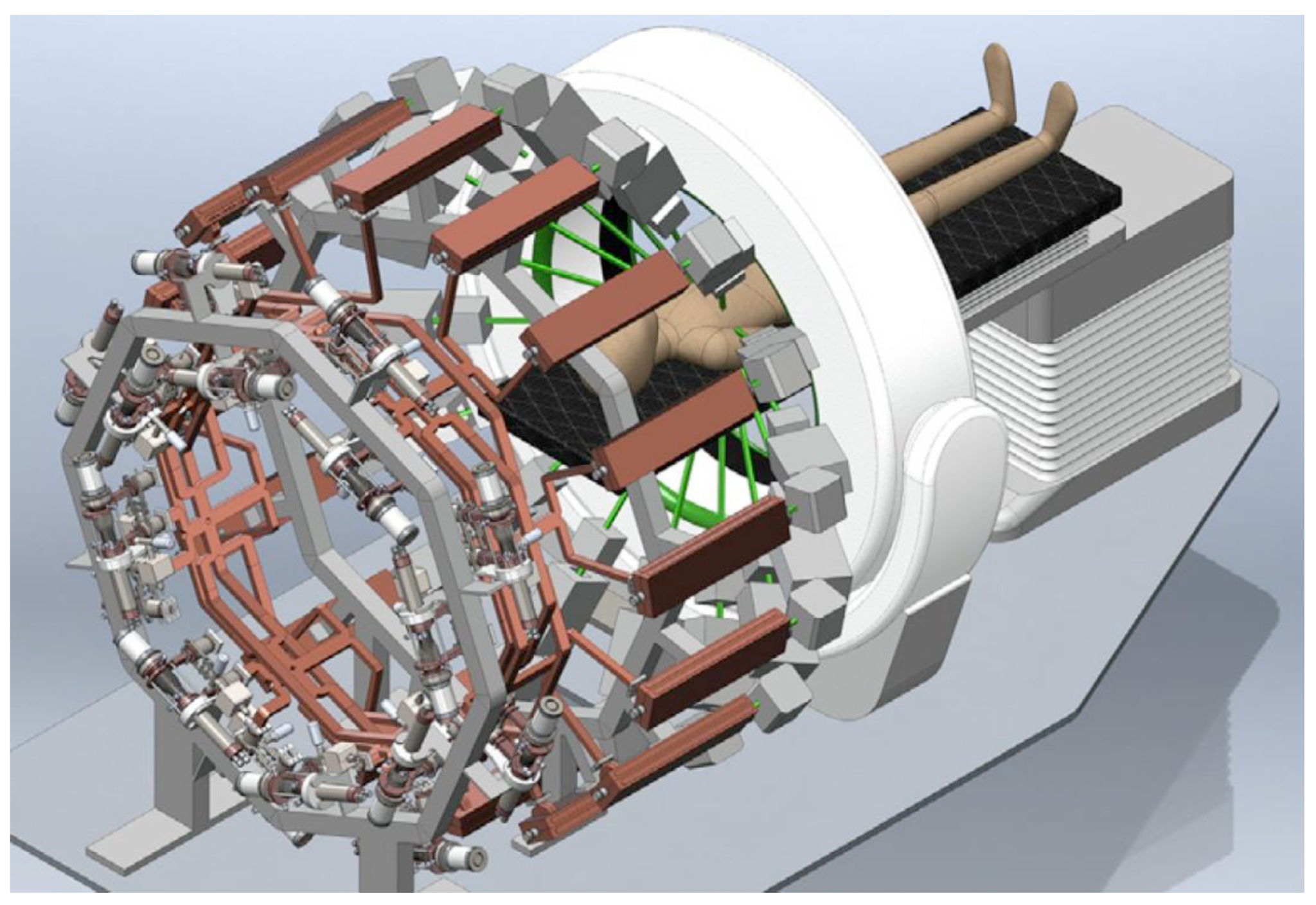 PHASER flash radiotherapy system
Industrial Application Areas
Security & Defense
Imaging
Medical Therapies
Manufacturing
Sterilization
Polymer treatment
Directed energy testing
Electron microscopy
Medical devices
Proton therapy
Industrial curing
𝛾-ray sources
Food & water
Electron therapy
Single effects
Ion implantation
X-ray sources
Waste water
X-ray therapy
Welding
All rapidly increasing in complexity
High-energy multi-cavity designs
Distributed RF generation
Noise reduction approach
Noise analysis & methods for removal
Noise Reduction Overview
Noise analysis techniques
Noise power spectra
Integrated noise statistics
Analytic approaches
Shifting Gaussian smoothing window
Standard Kalman filter
ML approaches
Standard & variational autoencoders (AE & RAE)
Convolutional autoencoder (CAE)
Variational recurrent autoencoder (VRAE)
Noise Analysis
(for ONE sample set)
Kalman Filtering
RF State, Controls, & Measurements
RF Dynamics Matrices
Convolutional Autoencoders
Convolutions condense 1D sequences into latent vectors
Filters learn translation-invariant features (similar to UNet)
Pooling layers for down-sampling
Transpose convolutions for up-sampling
Parameterized architecture
Latent dimension
Number of filters per convolution
Convolutional kernel sizes
1D Convolutions
Denoised Sequence
Noisy Sequence
Max Pooling
Up-Convolution
Contraction
Extract features from sequence
Expansion
Expand features into sequence
Flatten
Reshape
Dense Layers
Variational Autoencoders
Condenses/expands 1D sequences into/from stochastic latent space
Encoder/decoder can be deep neural-network (DNNs), LSTM cells, etc.
Latent space distribution given by mean vector & covariance diagonals
KL divergence loss enforces smooth latent distributions
Attractive option for denoising RF signals
Previous success on BPM data
Another reason
Sample latent space
(”Reparameterization Trick”)
Expand sample
Condense sequence
Encoder
Decoder
Results & discussion
Denoised signals & integrated noise statistics
Denoised Signals
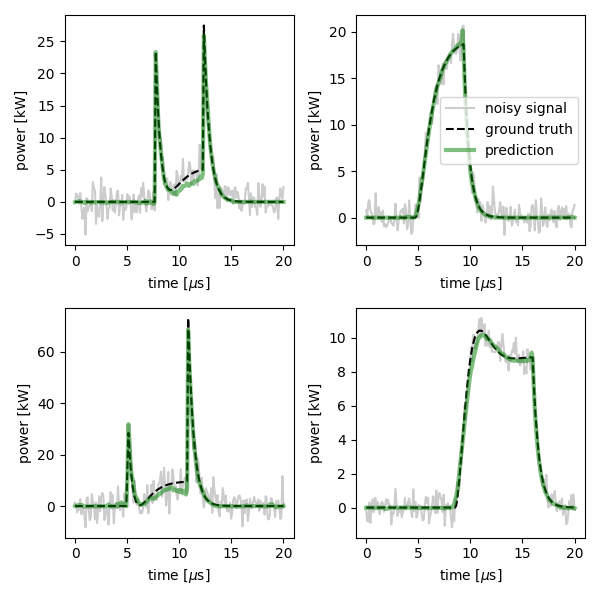 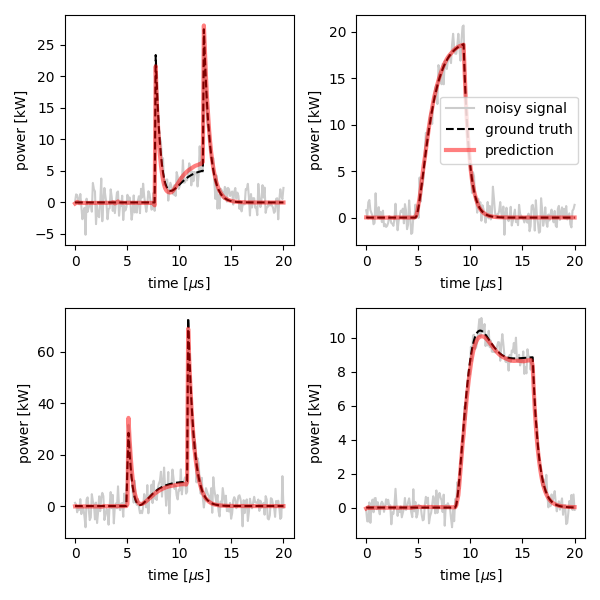 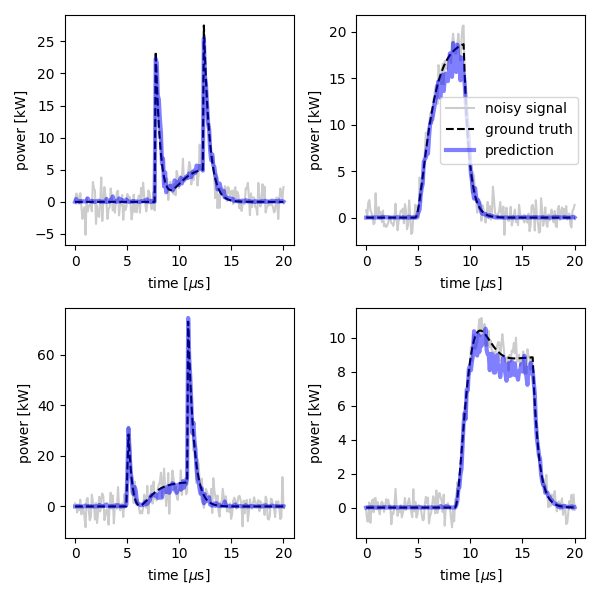 Kalman Filter
Convolutional Autoencoder
Variational Recurrent Autoencoder
Noise Power Analysis
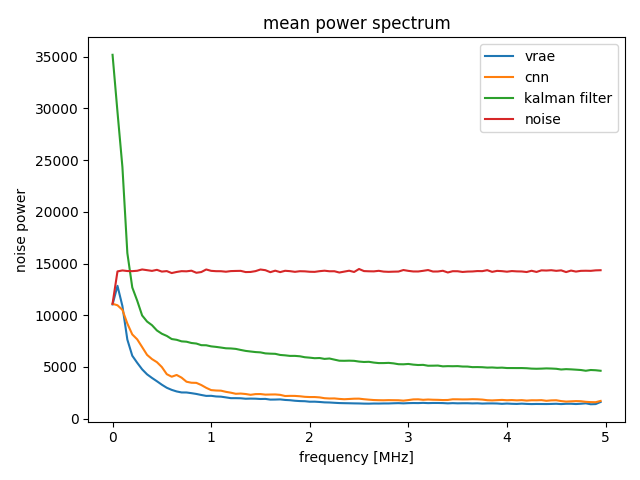 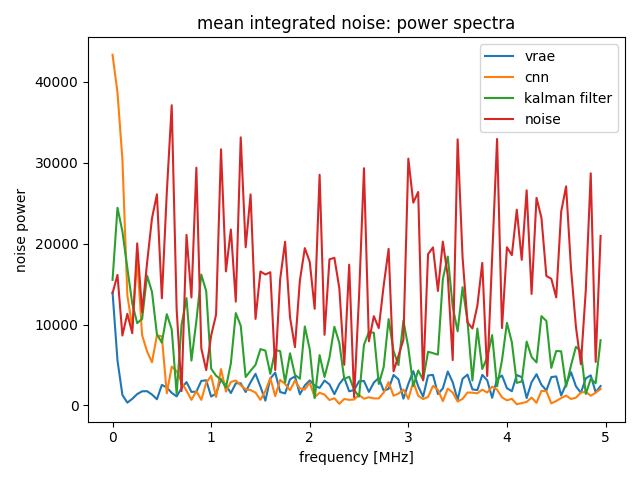 Integrated Noise Statistics
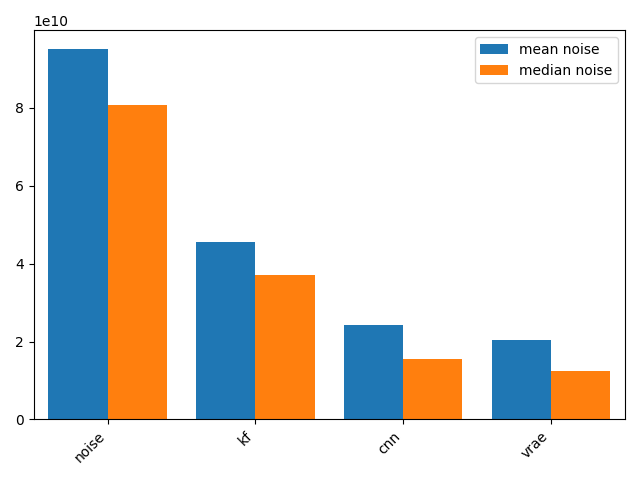 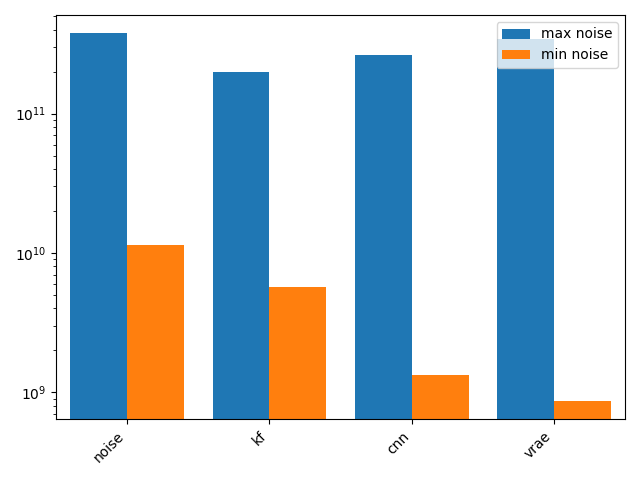 Integrated Noise & Hyperparameter Tuning (CAE)
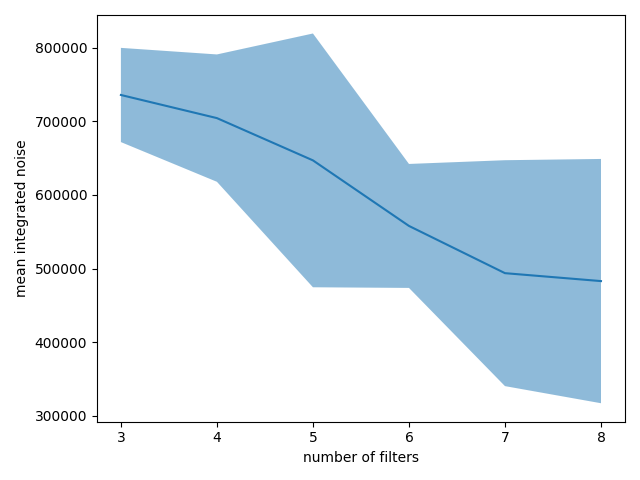 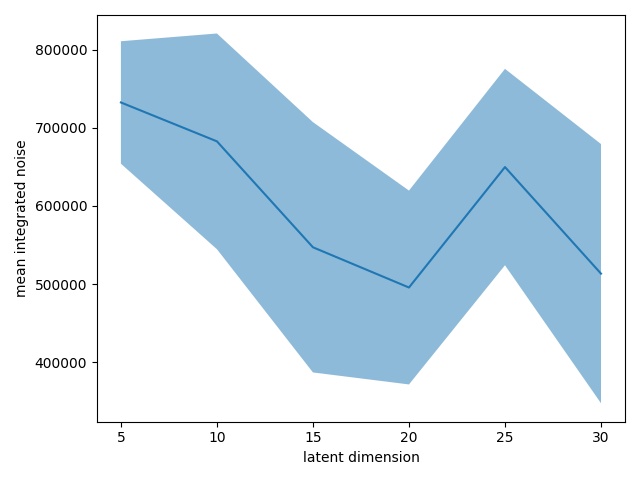 Discussion
All approaches achieved noise reduction
Signal reconstruction with errors inside noise bounds
“Best” result depends on requirements of application
KF: worst mean, median, & minimum noise, but best maximum noise
VRAE: best mean, median & minimum noise, but worst maximum noise
CNN: similarly good mean & median to VRAE, lower maximum noise
Hyperparameter tuning via noise statistics continues
Tuning for additional models (other than CAE)
Automated hyperparameter scans
Government Disclaimer
This report was prepared as an account of work sponsored by an agency of the United States Government.  Neither the United States Government nor any agency thereof, nor any of their employees, makes any warranty, express or implied, or assumes any legal liability or responsibility for the accuracy, completeness, or usefulness of any information, apparatus, product, or process disclosed, or represents that its use would not infringe privately owned rights.  Reference herein to any specific commercial product, process, or service by trade name, trademark, manufacturer, or otherwise does not necessarily constitute or imply its endorsement, recommendation, or favoring by the United States Government or any agency thereof.  The views and opinions of authors expressed herein do not necessarily state or reflect those of the United States Government or any agency thereof.